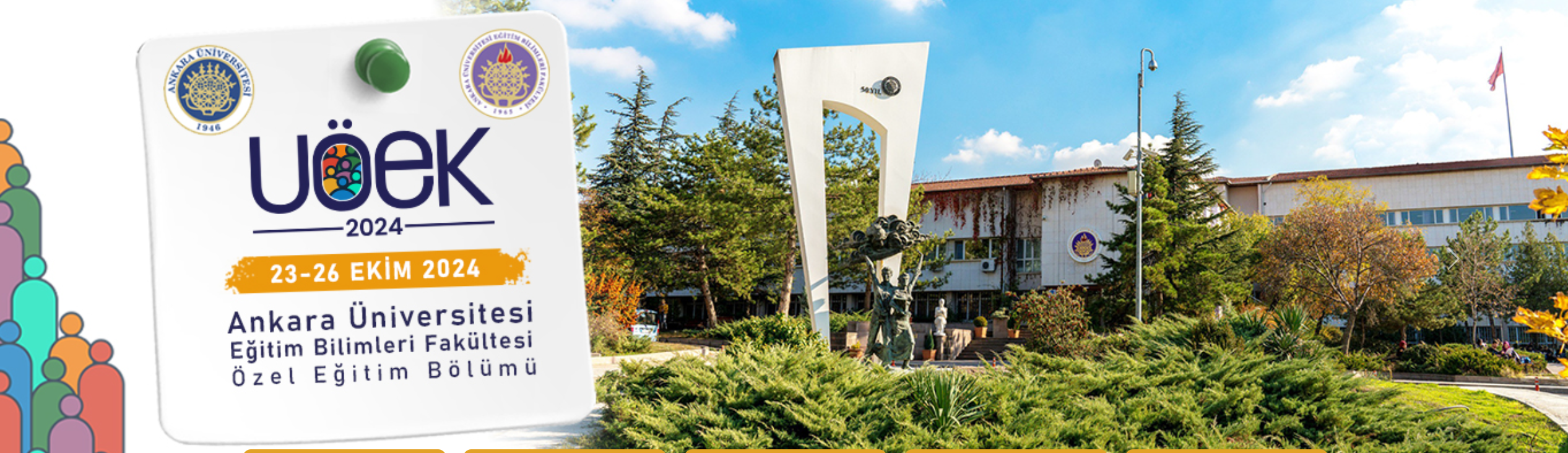 Bildiri Başlığı: xxxx
Yazar/lar:
Adı-Soyadı:
Kurum:
E-mail:
Yazar/lar:
Adı-Soyadı:
Kurum:
E-mail:
Yazar/lar:
Adı-Soyadı:
Kurum:
E-mail:
7.10.2024
34. Ulusal Özel Eğitim Kongresi,  23-26 Ekim 2024-Ankara
1
Sunu hazırlarken önerilerimiz;
Önemli Not:  Toplam sunu süresi 20 dakikadır:

Vurgulanacak tüm notlar ve önemli noktalar buraya eklenebilir. Slaytlarınızı metinle doldurmaya gerek yok. Slayttan okumanın genel olarak iyi bir uygulama olmadığını unutmayınız.
Sunum için size verilen süreyi dikkate alınız
Sunumunuzda katılımcılara vermek istediğiniz mesajın açık ve net olmasına dikkat ediniz
Sunu akışını-içeriğini veriniz.
Bildiri sunumunun makale sunumu olmadığını unutmayınız.
Metin alanında yalnızca çok önemli bilgiyi veriniz.(Her slaytta 7 satır, her satırda 7 kelime kuralı)
Slaytlarınızda katılımcıların dikkatini  başka yöne çekecek ilgisiz şekil ve animasyonlar kullanmayınız.
Sesinizi etkili kullanınız.
Başarılar Dileriz
UÖEK2024 Düzenleme Kurulu
7.10.2024
34. Ulusal Özel Eğitim Kongresi,  23-26 Ekim 2024-Ankara
2
Sunu Akışı
Problem Durumu
Amaç ve araştırma soruları
Yöntem
Bulgular
Sonuç
Öneriler
Kaynakça
7.10.2024
34. Ulusal Özel Eğitim Kongresi,  23-26 Ekim 2024-Ankara
3
Problem: 
Arka Plan  ve Gerekçe: 1/2
Problem Durumu
Write Title Here
Metninizi buraya ekleyiniz
Metninizi buraya ekleyiniz
Write Title Here
Write Title Here
Metninizi buraya ekleyiniz
Metninizi buraya ekleyiniz
Write Title Here
7.10.2024
34. Ulusal Özel Eğitim Kongresi,  23-26 Ekim 2024-Ankara
4
Problem: 
Arka Plan  ve Gerekçe: 1/2
Problem Durumu
Write Title Here
Metninizi buraya ekleyiniz
Metninizi buraya ekleyiniz
Write Title Here
Write Title Here
Metninizi buraya ekleyiniz
Metninizi buraya ekleyiniz
Write Title Here
7.10.2024
34. Ulusal Özel Eğitim Kongresi,  23-26 Ekim 2024-Ankara
5
Problem: 
Arka Plan  ve Gerekçe: 2/2
7.10.2024
34. Ulusal Özel Eğitim Kongresi,  23-26 Ekim 2024-Ankara
6
Amaç ve Araştırma Soruları:
Amaç:
Araştırma Soruları/Hipotezler:
7.10.2024
34. Ulusal Özel Eğitim Kongresi,  23-26 Ekim 2024-Ankara
7
YÖNTEM
Araştırma Deseni
Örneklem-Çalışma Grubu
Metninizi buraya ekleyiniz
Metninizi buraya ekleyiniz
Örneklem-Katılımcılar
Desen
7.10.2024
34. Ulusal Özel Eğitim Kongresi,  23-26 Ekim 2024-Ankara
8
YÖNTEM…
Veri Toplama Aracı
Verilerin Analizi
Veri Toplama Aracı
Verilerin Analizi
7.10.2024
34. Ulusal Özel Eğitim Kongresi,  23-26 Ekim 2024-Ankara
9
BULGULAR:
7.10.2024
34. Ulusal Özel Eğitim Kongresi,  23-26 Ekim 2024-Ankara
10
BULGULAR:
7.10.2024
34. Ulusal Özel Eğitim Kongresi,  23-26 Ekim 2024-Ankara
11
BULGULAR:
7.10.2024
34. Ulusal Özel Eğitim Kongresi,  23-26 Ekim 2024-Ankara
12
BULGULAR:
7.10.2024
34. Ulusal Özel Eğitim Kongresi,  23-26 Ekim 2024-Ankara
13
SONUÇLAR:
7.10.2024
34. Ulusal Özel Eğitim Kongresi,  23-26 Ekim 2024-Ankara
14
SONUÇLAR:
7.10.2024
34. Ulusal Özel Eğitim Kongresi,  23-26 Ekim 2024-Ankara
15
Öneriler:
7.10.2024
34. Ulusal Özel Eğitim Kongresi,  23-26 Ekim 2024-Ankara
16
Kaynakça
7.10.2024
34. Ulusal Özel Eğitim Kongresi,  23-26 Ekim 2024-Ankara
17
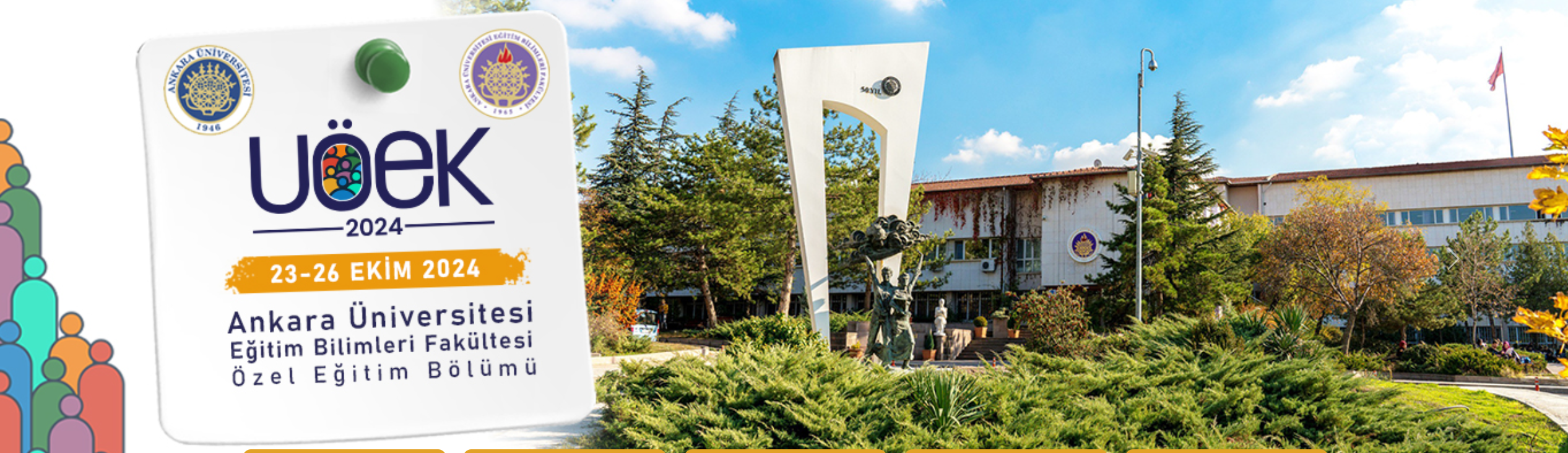 TEŞEKKÜRLER
7.10.2024
34. Ulusal Özel Eğitim Kongresi,  23-26 Ekim 2024-Ankara
18